ITER CICC: Components
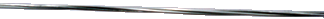 Stage 1 (inner triplet):
2x sc +1x Cu
Both sc and Cu strands used.
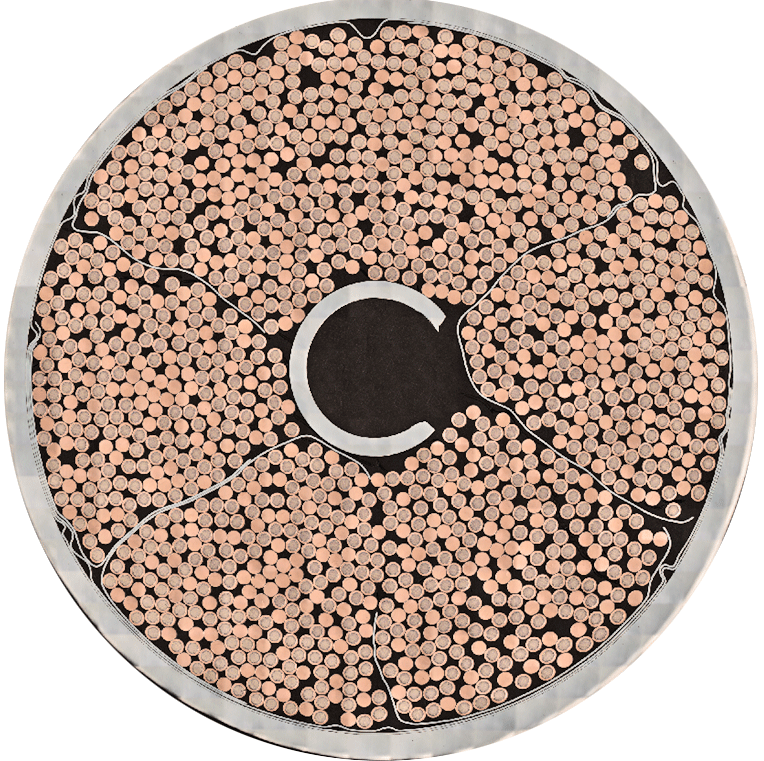 5 cable stages.
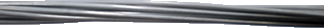 Stage 2: x3
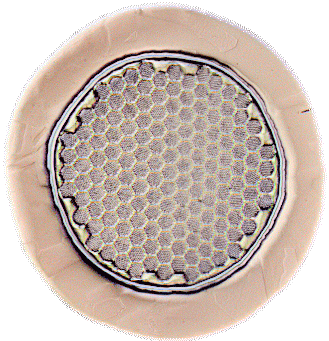 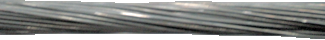 Stage 3: x5
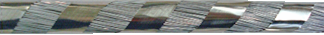 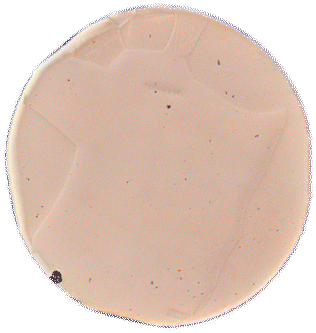 Stage 4 (petal): x5 around (3x4 Cu) core  + stainless steel wrap
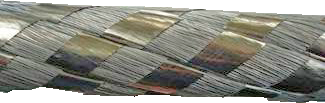 Stage 5: x6 around central cooling spiral  + stainless steel wrap
Stainless steel wrap
ITER TF Cable
Austenitic stainless steel
conduit tube
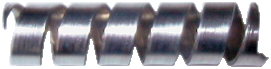 Central Cooling Spiral
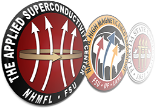 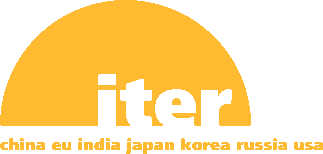 Peter J. Lee & Carlos Sanabria
Acknowledgements
Work funded by ITER Organization with additional funding from the State of Florida and US DOE Office of Fusion Energy Science Grant DE‑FG02‑06ER54881.
SULTAN-tested cable was provided by courtesy of Pierluigi Bruzzone (Plasma Physics Research Center) with agreement from Fusion for Energy.
Metallographic assistance from Bill Starch, Timothy Blum and Jen Gavin (FSU).
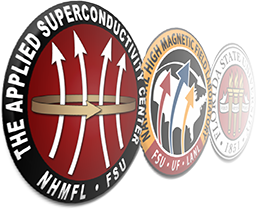 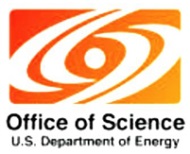 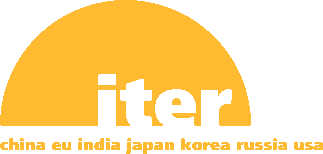